As you read Context Matters consider the following questions:
How do you think about the difficulty levels of addition, subtraction, multiplication and division in elementary school math? Describe a multiplication problem that is easier than problems in addition/subtraction/division? Why is it easier?
Describe one operations problem that is directly related to children’s activities (real world) that you might see in a classroom. Then
Describe a more difficult problem using the same setting (i.e., sharing blocks, adding to a set of duplos, etc.)
Describe a easier problem using the same setting
Describe one of each (addition/subtraction/multiplication/division)problem using a set of ten teddy bears.
Describe two take-away messages from these questions and problems to share with the group.
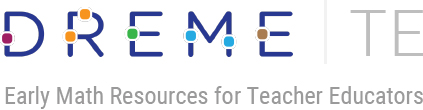